Diese Präsentation ersetzt keine individuelle Beratung, verarbeitet nicht alle Hintergrunddetails zum Thema und ist daher nur ein erster Gedankenanstoß für eine individuelle Beratung.
Meine Anforderungen
Meine Anforderungen
an meine Geldanlage
?
Ausschüttende/
Thesaurierende Fonds
?
Veräußerungsgewinne 
bei Fondswechsel bzw. 
Rebalancing
?
?
?
?
Beraterentgelte 
für Makler
Keine Abgeltungssteuer während der gesamten Haltedauer
?
Ausschüttende/
Thesaurierende Fonds
?
Jährliche Abgeltungssteuer / Jährliche Vorabpauschale
Veräußerungsgewinne 
bei Fondswechsel bzw. 
Rebalancing
?
?
Sofortige Abgeltungssteuer
Keine Abgeltungssteuer
?
?
Beraterentgelte 
für Makler
MwSt. - pflichtig
Nicht MwSt. - pflichtig
?
?
Vererbung
Entnahmen vor 12 Jahren
Haltedauer und Alter 
unter 62 Jahren
?
?
?
?
Entnahmen nach 12 Jahren 
und  Endalter mind. 
62 Jahre
?
?
Volle Abgeltungssteuerlast
für die Erben
Komplette Abgeltungssteuer-
freiheit für die Erben
Vererbung
Entnahmen vor 12 Jahren
Haltedauer und Alter 
unter 62 Jahren
?
?
Abgeltungssteuer
Abgeltungssteuer
?
?
Entnahmen nach 12 Jahren 
und  Endalter mind. 
62 Jahre
Abgeltungssteuer
Halbertragssteuer
?
?
Teilfreistellung
?
?
Steuererklärung
Je nach Fondsart:
z.B. 30% bei Aktienfonds,
15% bei Mischfonds,
60% bei Immobilienfonds
Pauschale Teilfreistellung
von 15% bei Kapitalleistung
auf alle Fondserträge
?
?
Teilfreistellung
?
?
Keine Einzelaufstellungspflicht
Einzelaufstellung
(mit jeweils 4 Werten)
Steuererklärung
?
?
Entnahmen
?
?
Stornogebühren
?
?
Anzahl der Fonds
?
Mindestanlage pro Fonds
?
?
?
Täglich kostenfrei per Onlineorder
Täglich kostenfrei per Onlineorder
Entnahmen
?
?
Stornogebühren
Keine
Keine
?
?
Anzahl der Fonds
Ca. 3.000
Ca. 3.000
?
Mindestanlage pro Fonds
?
100 €
100 €
?
?
Fondstausch
?
?
Einzahlungen
?
?
Auszahlungen
?
?
Mindesthaltedauer
?
?
Täglich kostenfrei per Onlineorder
Täglich kostenfrei per Onlineantrag
Fondstausch
?
Überweisung oder
per Depotübertrag
Überweisung oder
per Depotübertrag
?
Einzahlungen
?
?
Überweisung oder
per Depotübertrag
Überweisung oder
per Depotübertrag
Auszahlungen
?
?
Mindesthaltedauer
keine
keine
?
?
Insolvenzschutz
?
?
Insolvenzschutz
Absicherung nach InVG
Absicherung nach VAG
?
?
Wert nach 1 Jahr
?
?
Wert nach 5 Jahren
?
?
Wert nach 20 Jahren
*100.000 € Einmalzahlung, Portfolio aus 60% Aktien-/40% Rentenfonds; Rendite 6%, davon 4% Kursgewinne und 2% Zins- und Dividendenerträge, angenommener Basiszinssatz 1,1%, 10% Umschichtungsquote, Depotgebühr 40 €, Alter 50 Jahre, Beraterentgelt 1% p.a.; Erbschaftsfreibetrag: 400.000 €, Fondskosten/Kickbacks sind nicht berücksichtigt.
?
?
Wert nach 1 Jahr
104.455 €
104.201 €
?
?
Wert nach 5 Jahren
121.751 €
124.202 €
?
?
Wert nach 20 Jahren
203.603 €
236.509 €
*100.000 € Einmalzahlung, Portfolio aus 60% Aktien-/40% Rentenfonds; Rendite 6%, davon 4% Kursgewinne und 2% Zins- und Dividendenerträge, angenommener Basiszinssatz 1,1%, 10% Umschichtungsquote, Depotgebühr 40 €, Alter 50 Jahre, Beraterentgelt 1% p.a.; Erbschaftsfreibetrag: 400.000 €, Fondskosten/Kickbacks sind nicht berücksichtigt.
?
?
Wert nach 1 Jahr
?
?
Wert nach 5 Jahren
?
?
Wert nach 20 Jahren
*100.000 € Einmalzahlung, Portfolio aus 60% Aktien-/40% Rentenfonds; Rendite 6%, davon 4% Kursgewinne und 2% Zins- und Dividendenerträge, angenommener Basiszinssatz 1,1%, 10% Umschichtungsquote, Depotgebühr 40 €, Alter 50 Jahre, Beraterentgelt 1% p.a.; Erbschaftsfreibetrag: 400.000 €, Fondskosten/Kickbacks sind nicht berücksichtigt.
?
?
Wert nach 1 Jahr
104.455 €
103.338 €
?
?
Wert nach 5 Jahren
118.027 €
134.202 €
?
?
Wert nach 20 Jahren
195.675 €
243.021 €
*100.000 € Einmalzahlung, Portfolio aus 60% Aktien-/40% Rentenfonds; Rendite 6%, davon 4% Kursgewinne und 2% Zins- und Dividendenerträge, angenommener Basiszinssatz 1,1%, 10% Umschichtungsquote, Depotgebühr 40 €, Alter 50 Jahre, Beraterentgelt 1% p.a.; Erbschaftsfreibetrag: 400.000 €, Fondskosten/Kickbacks sind nicht berücksichtigt.
?
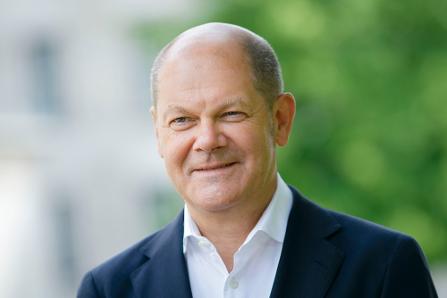 „Der Bundesfinanzminister
bedankt sich recht herzlich!“
Quelle:  Bundesministerium der Finanzen / photothek.net / Thomas Trutschel -frei nutzbares Produkt
zurück
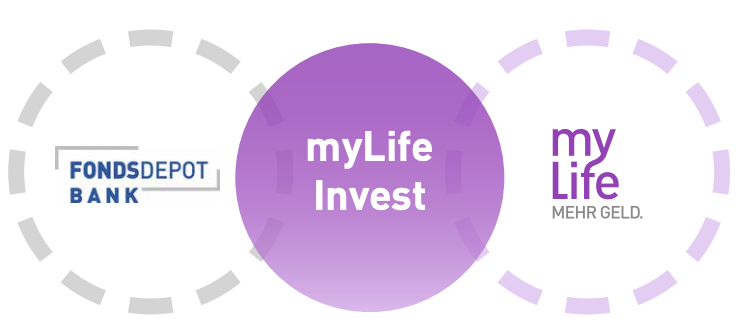 Herzlichen Glückwunsch, Sie haben sich für 
intelligentes Vermögensmanagement mit unserer 
fondsgebundenen Rentenversicherung 
myLife Invest entschieden.
Beenden
zurück
Vielen Dank 
für die 
Aufmerksamkeit
Diese Präsentation ersetzt keine individuelle Beratung, verarbeitet nicht alle Hintergrunddetails zum Thema und ist daher nur ein erster Gedankenanstoß für eine individuelle Beratung.